[ Best Ideation ]
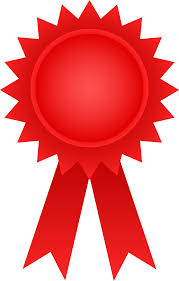 Best
of
[ Mindmap ]
Best
of
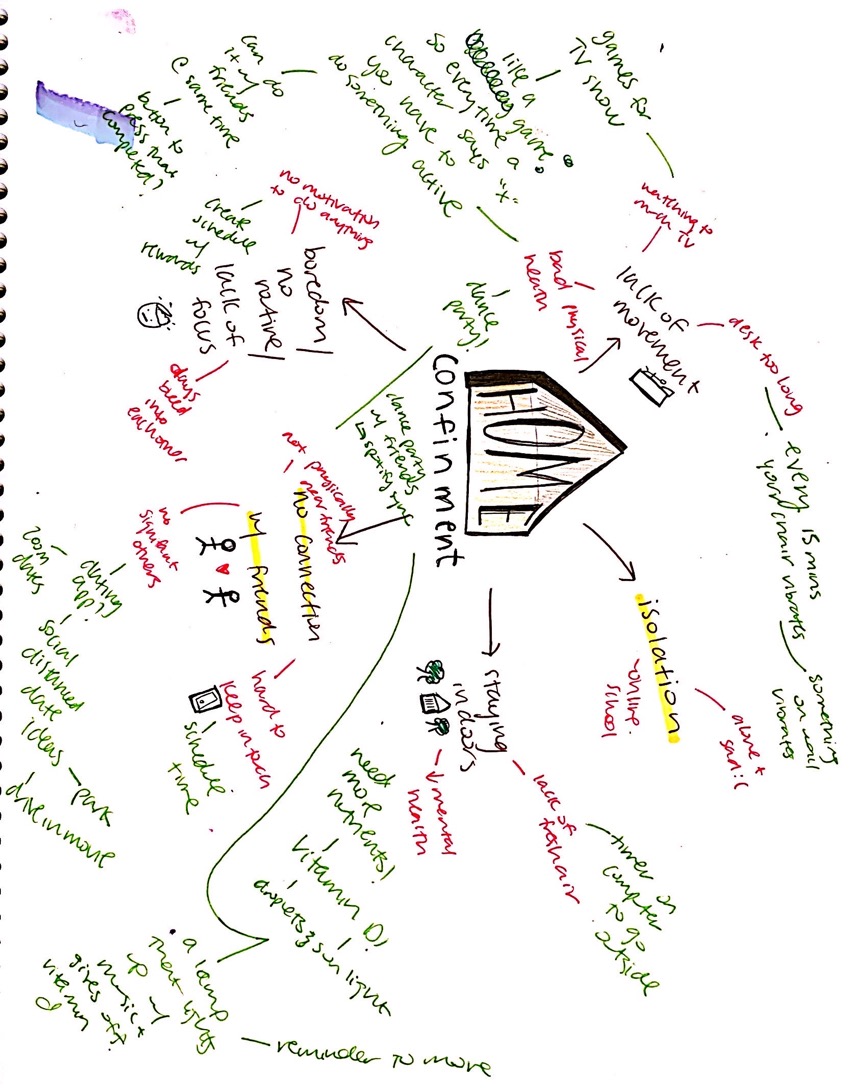 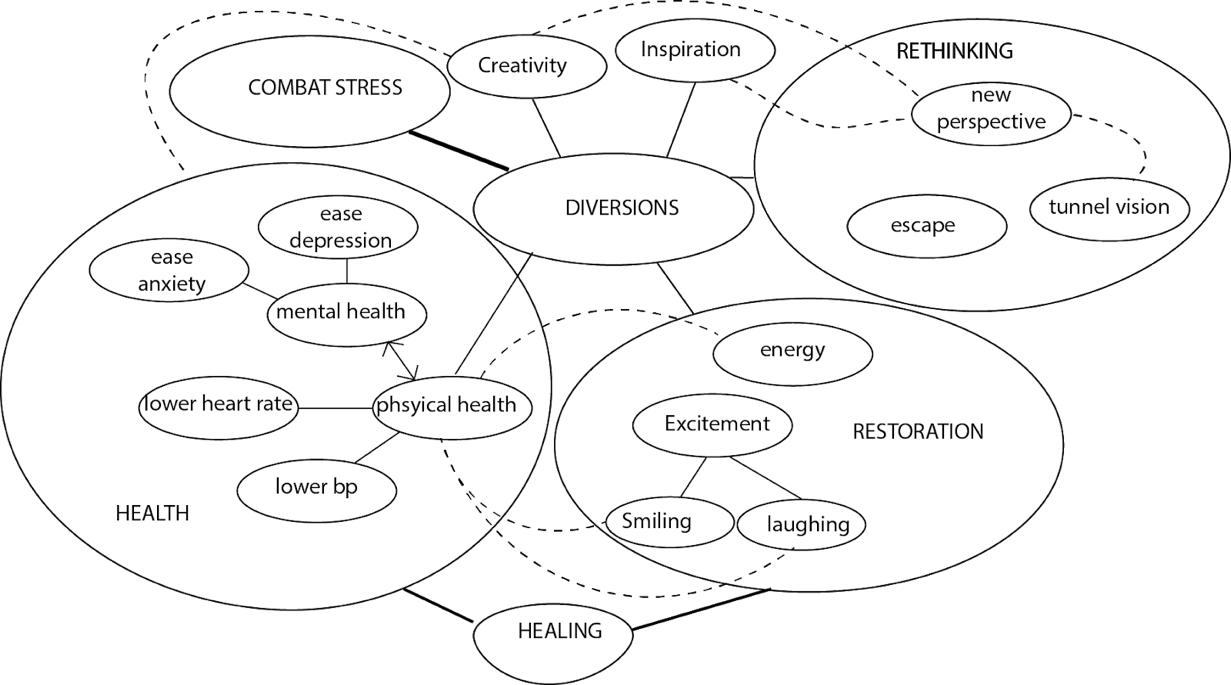 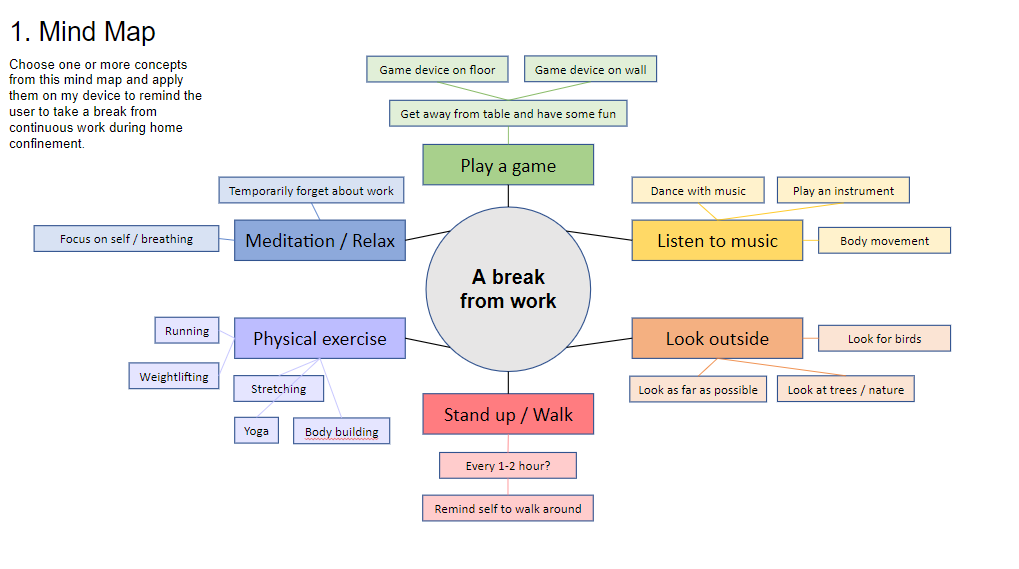 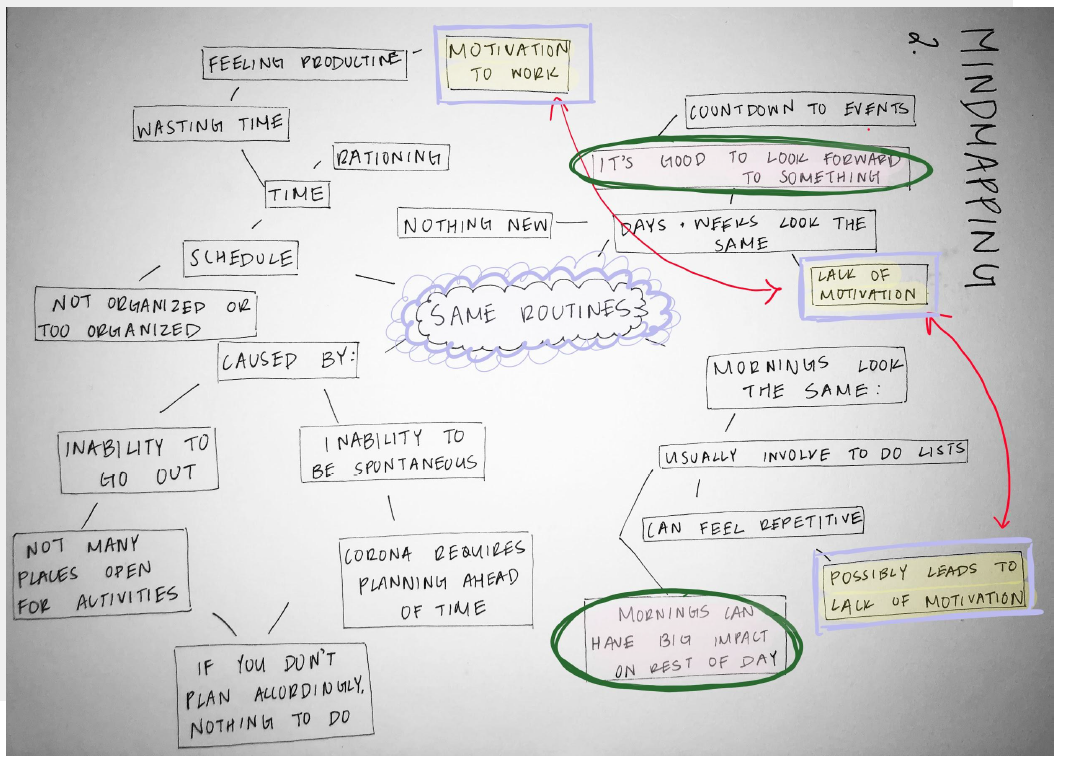 [ Rapid Prototype ]
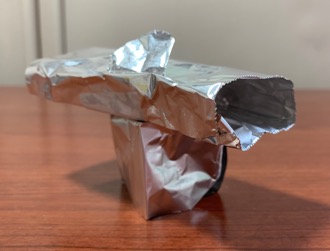 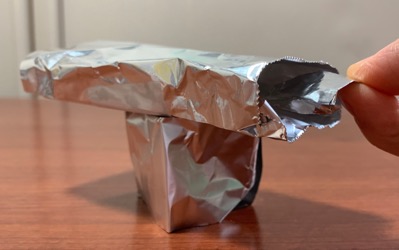 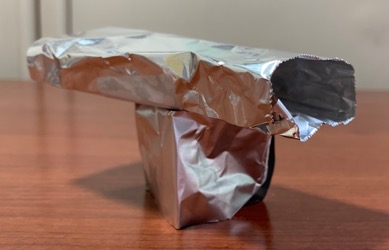 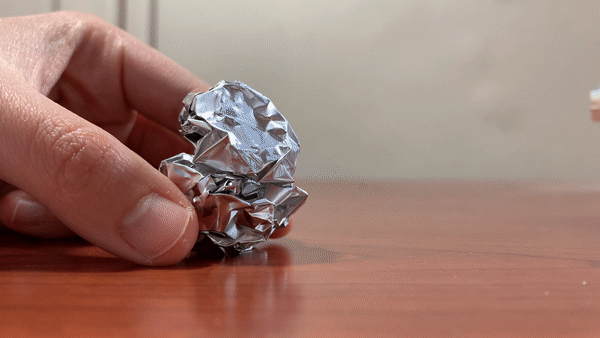 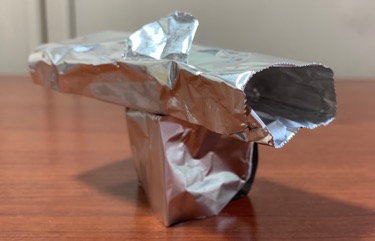 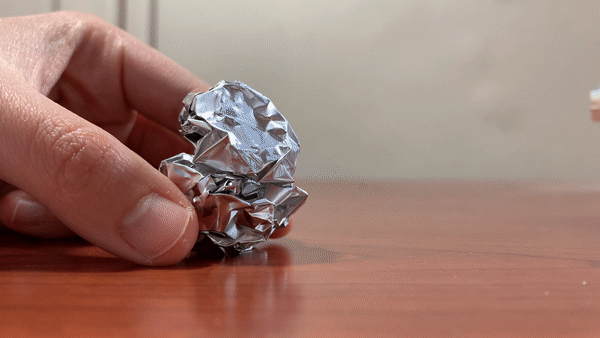 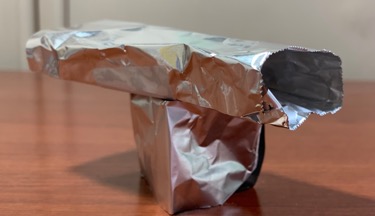 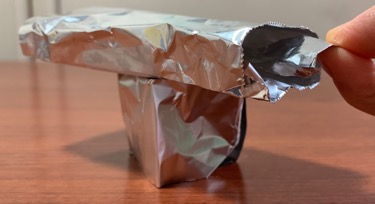 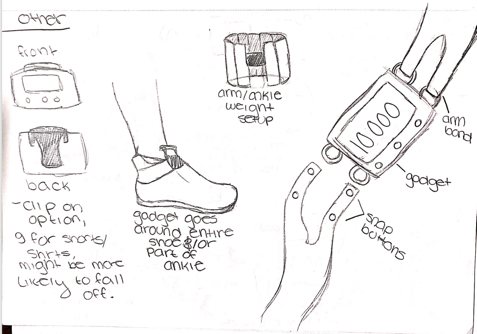 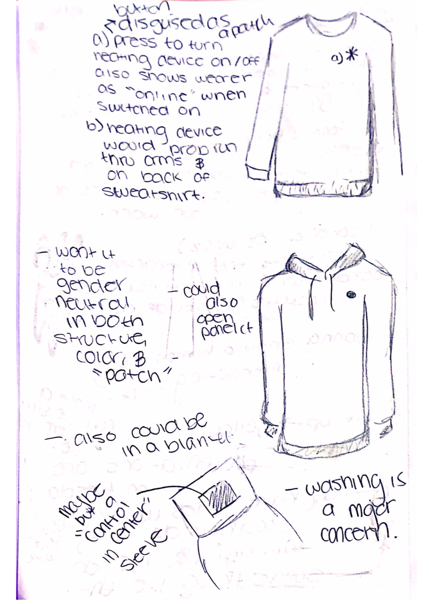 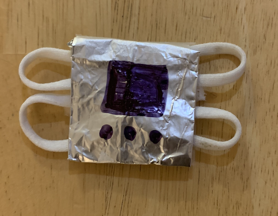 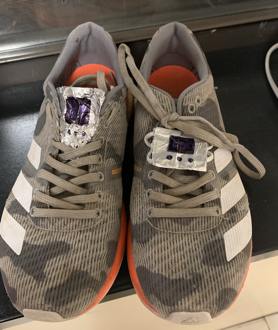 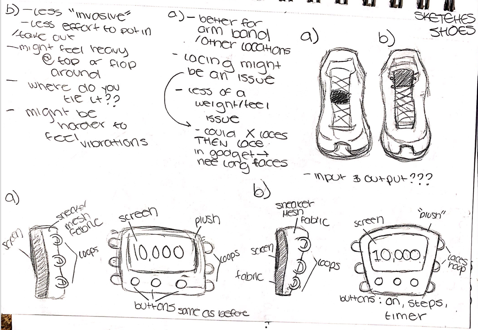 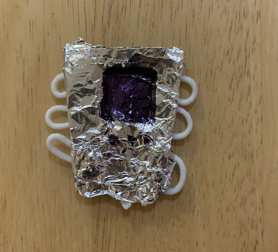 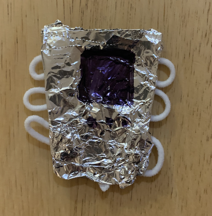 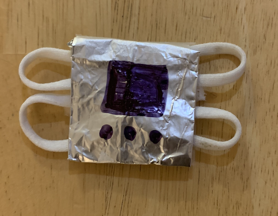 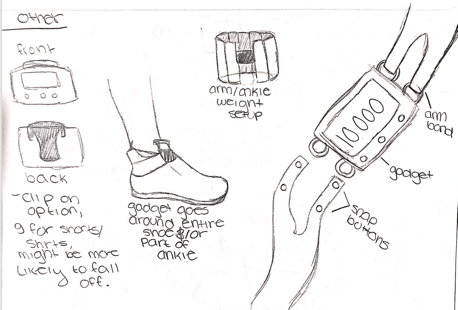 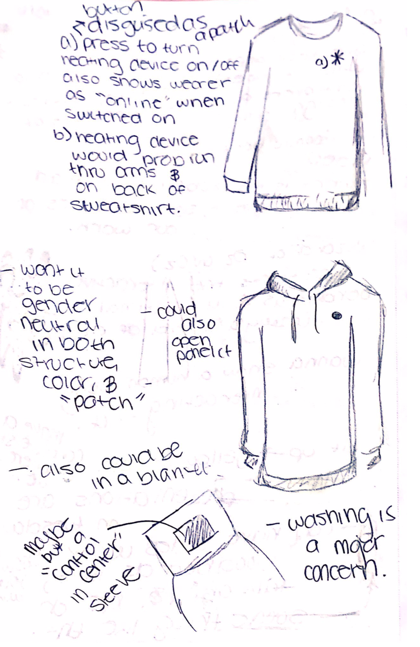 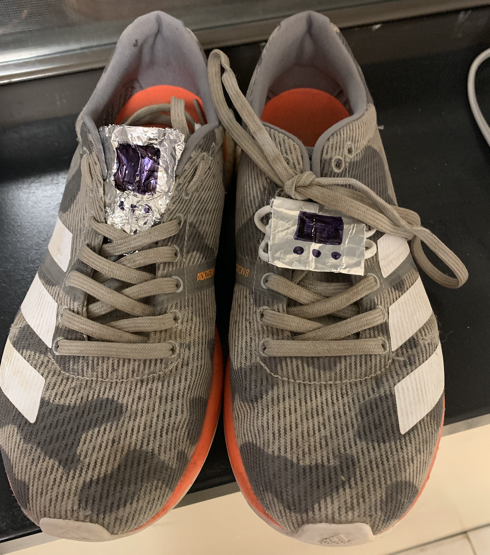 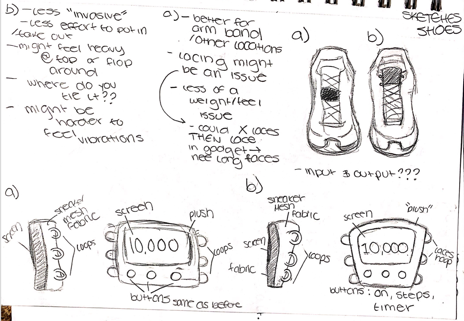 Prototyping
A: “Study Buddy”
B: “Aquarium”
Key Functions:
Indoor vacation
On touch: 
- Colored light
- Bubbles & Swirls
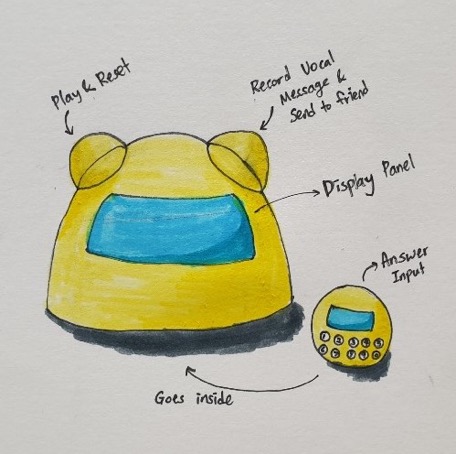 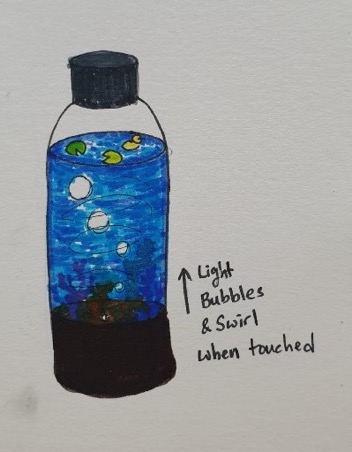 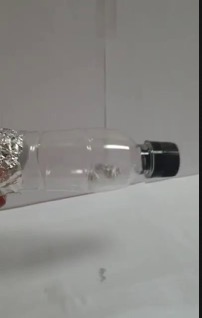 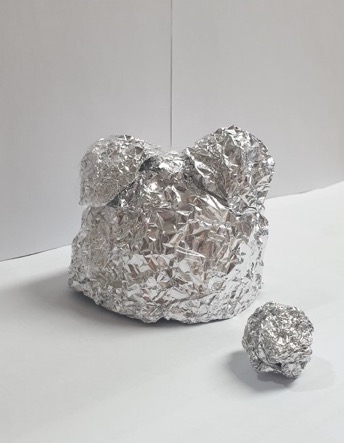 Key Functions:
Study buddy for Children
- Display questions
- Answer through ball
- Record & Send messages to friends
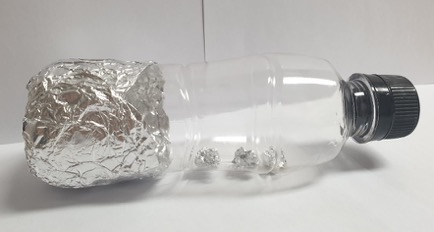 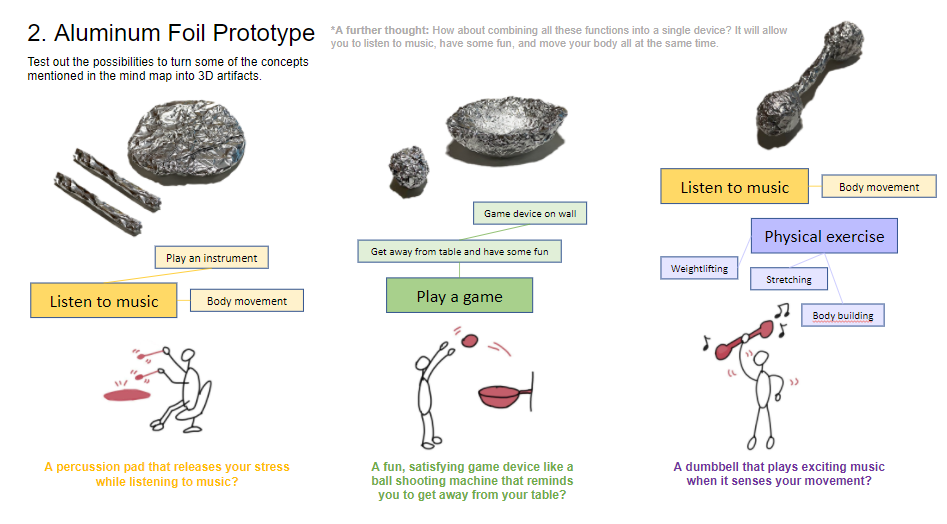 A fun, satisfying game device like a ball shooting machine that reminds you to get away from your table?
A dumbbell that plays exciting music when it senses your movement?
A percussion pad that releases your stress while listening to music?
[ Mood Board ]
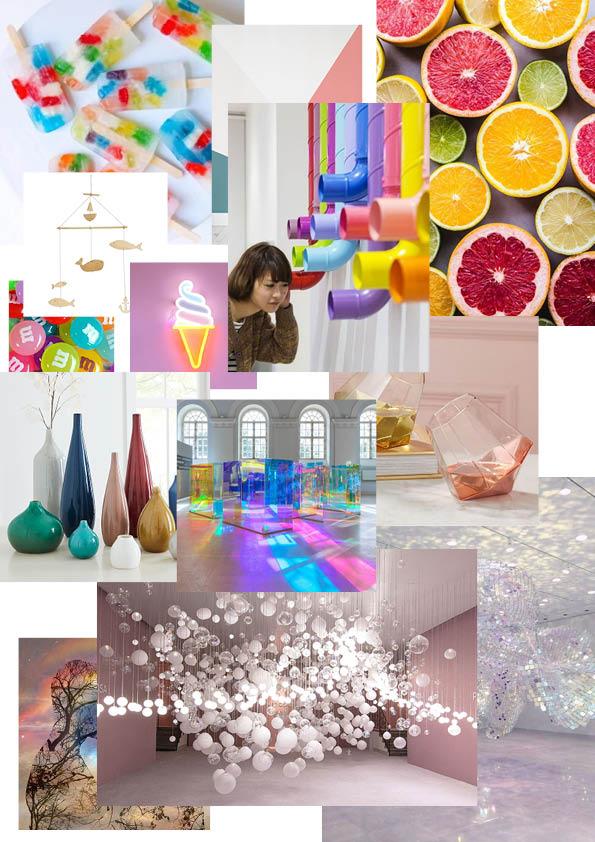 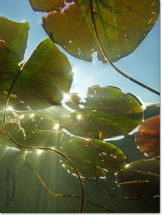 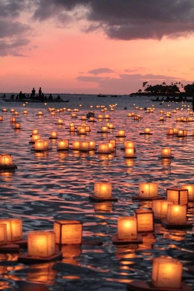 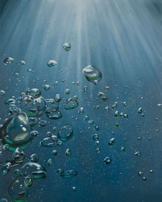 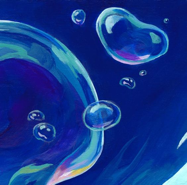 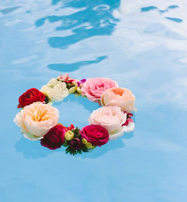 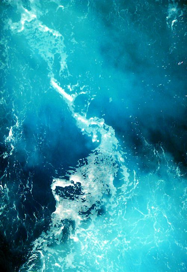 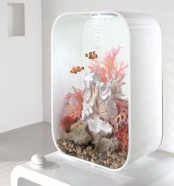 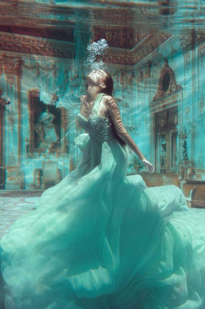 Keywords:
- Youth / Child
- Light / Bright
- Joy 
- Smooth / Crystal
- Communication
Keywords:
- Rest & Relax
- Flow of water
- Bubbles
- Aquarium & Aesthetics
- Floating
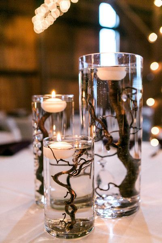 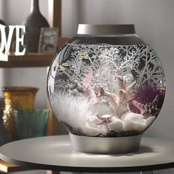 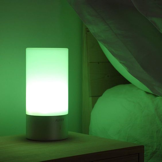 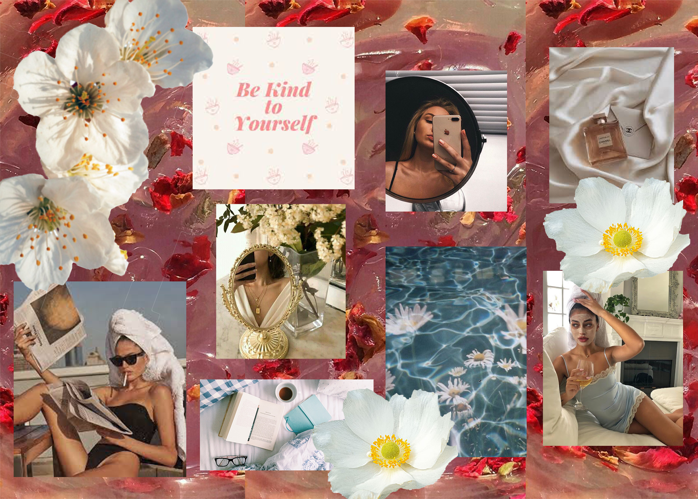 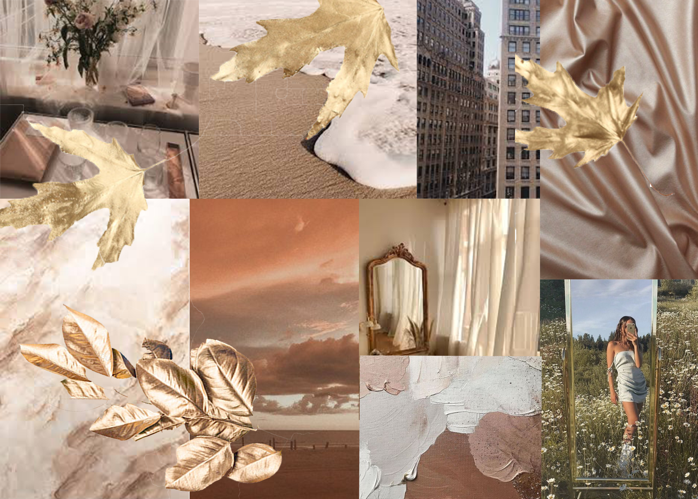 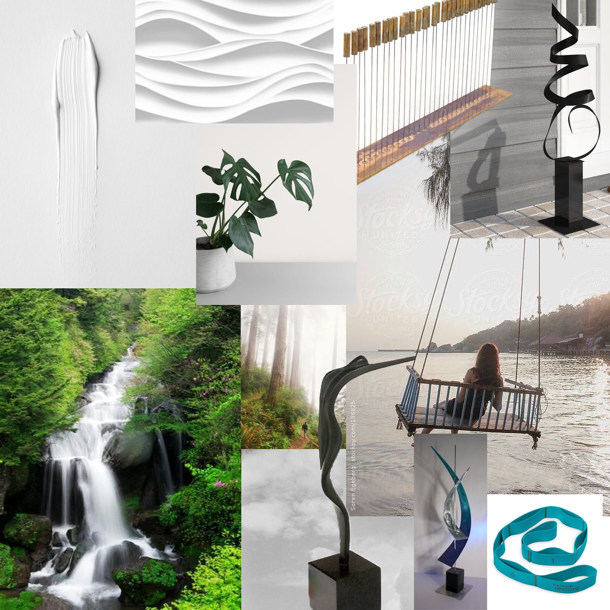 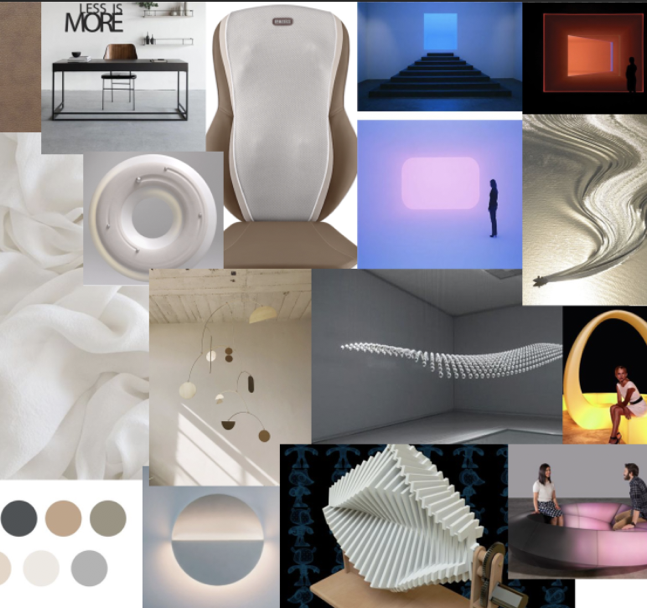 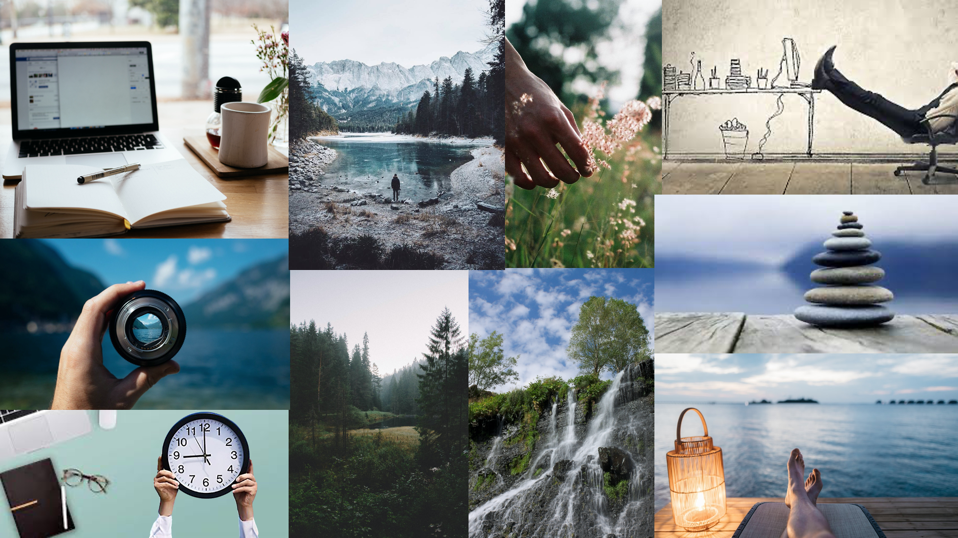 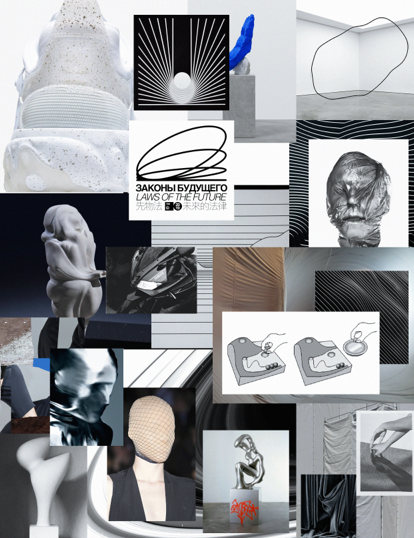 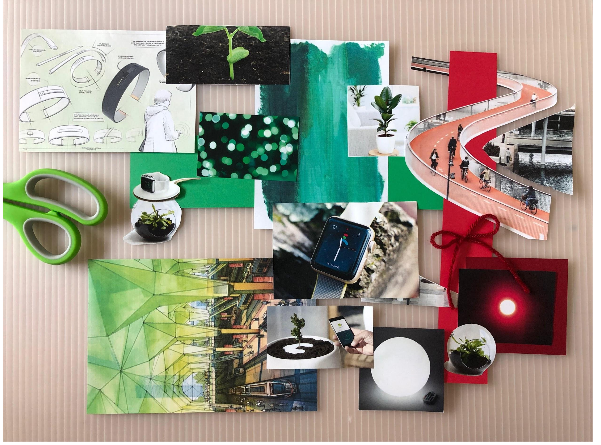 [ Storyboard ]
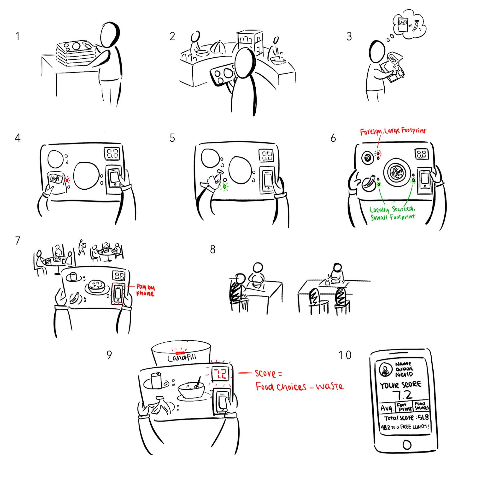 Storyboard
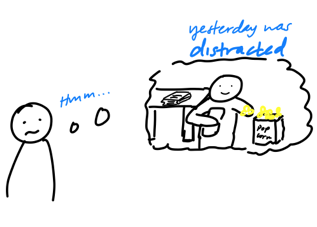 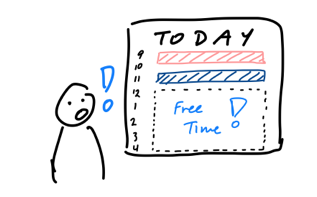 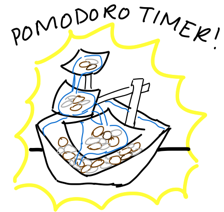 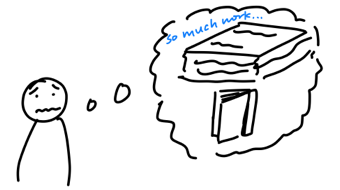 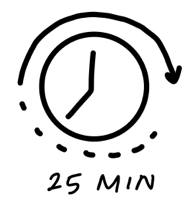 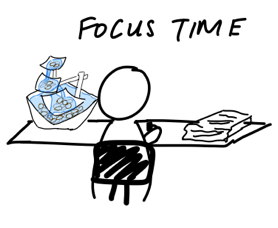 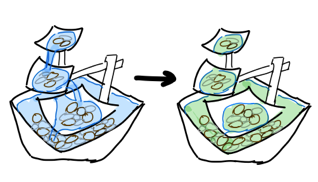 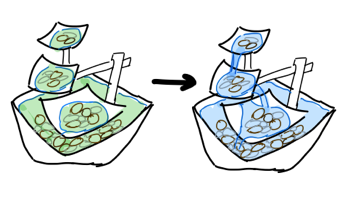 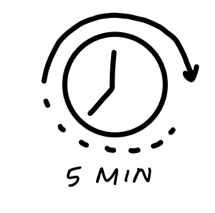 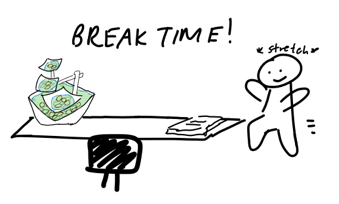 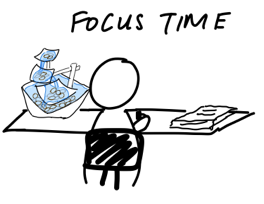 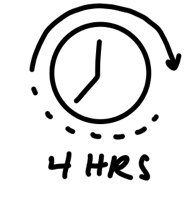 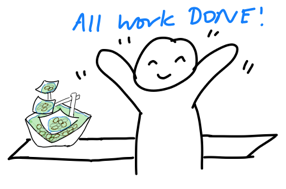 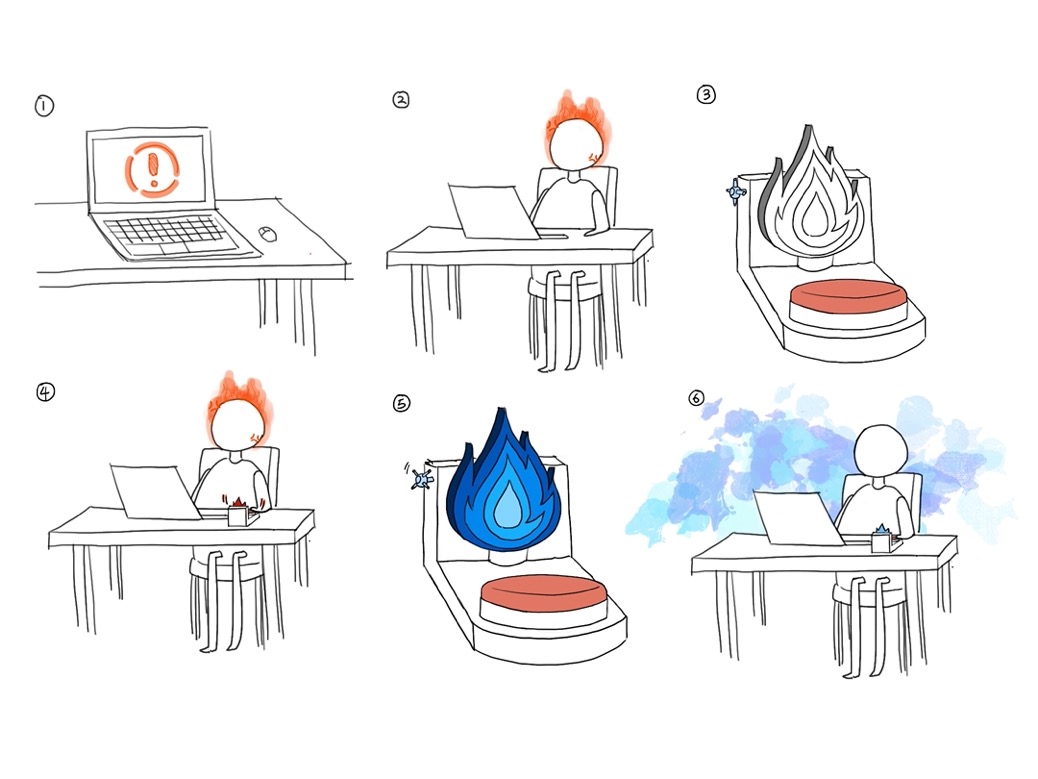 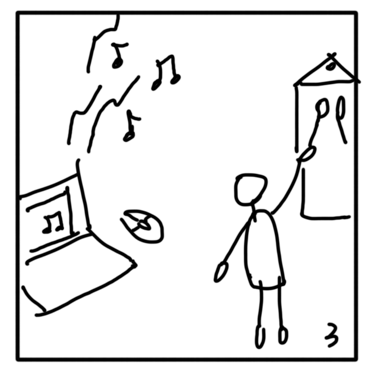 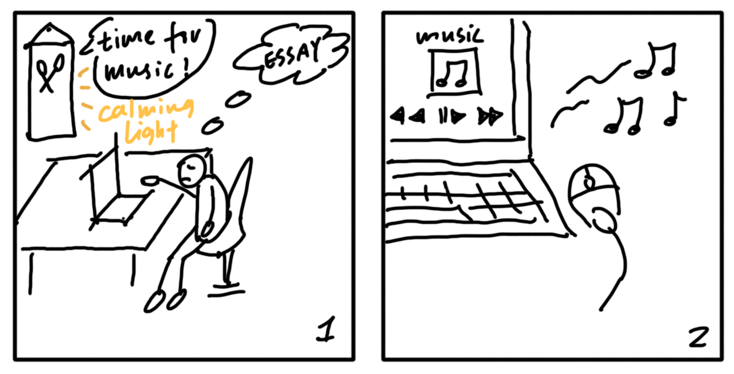 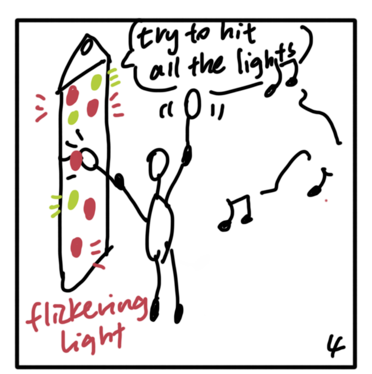 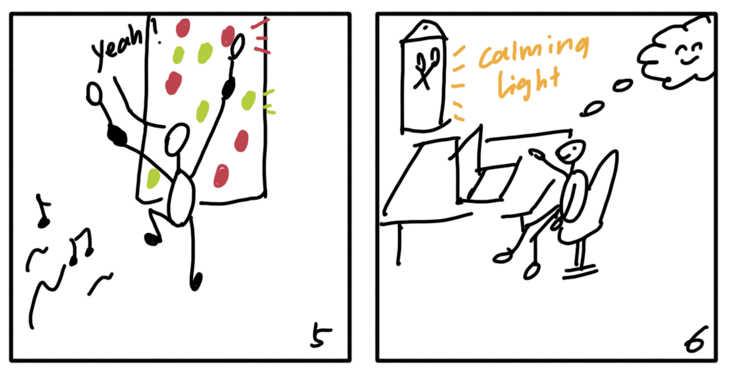 [ Animated Gif ]
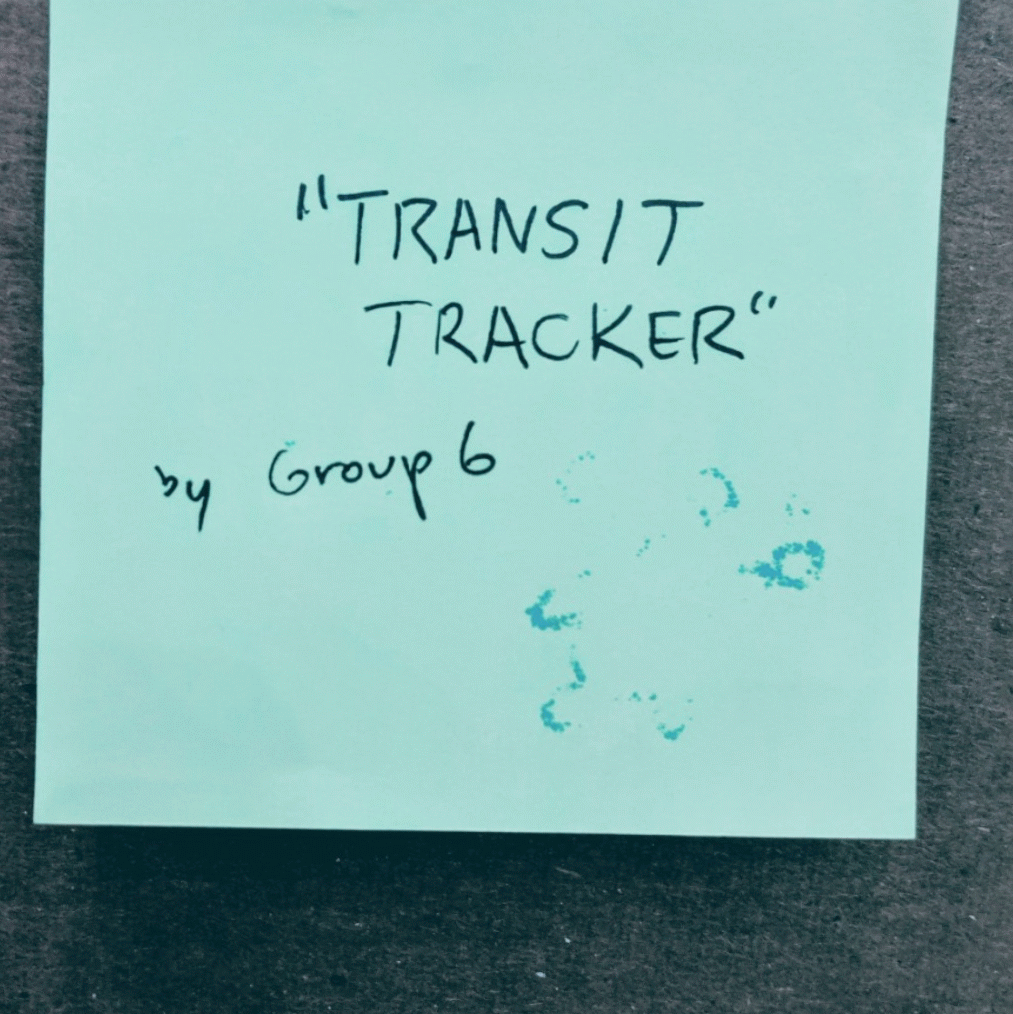 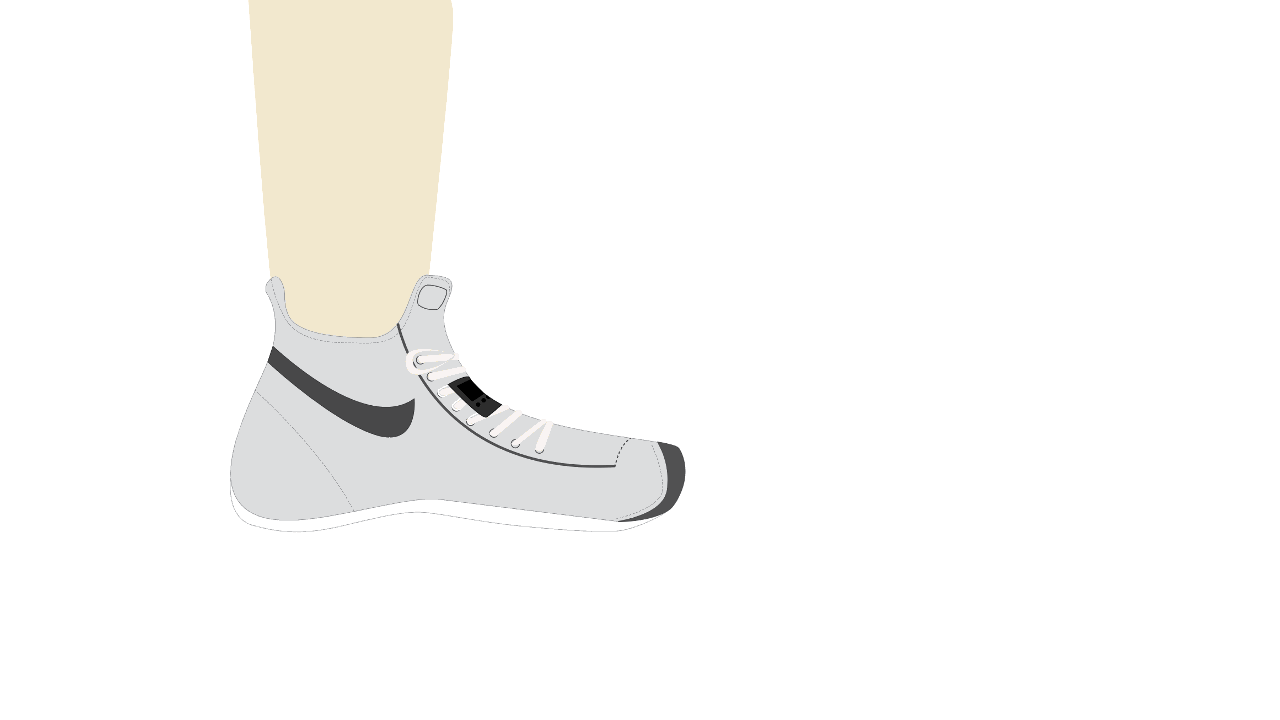 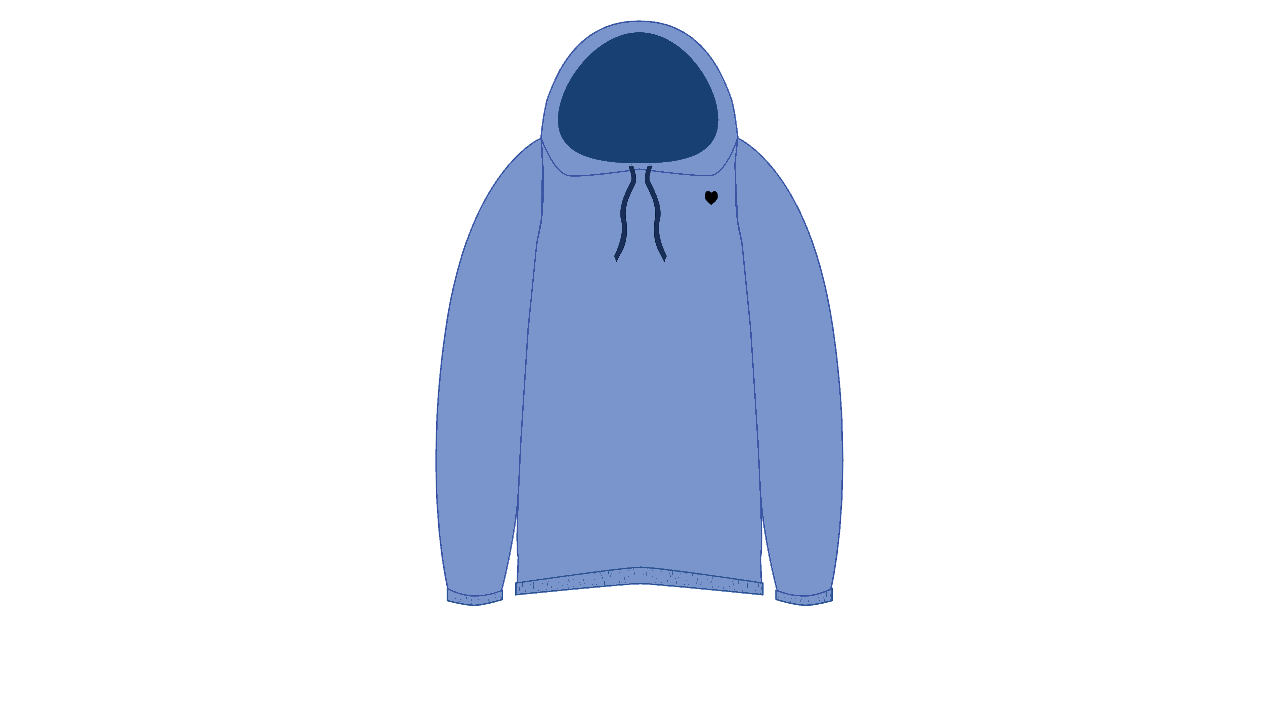 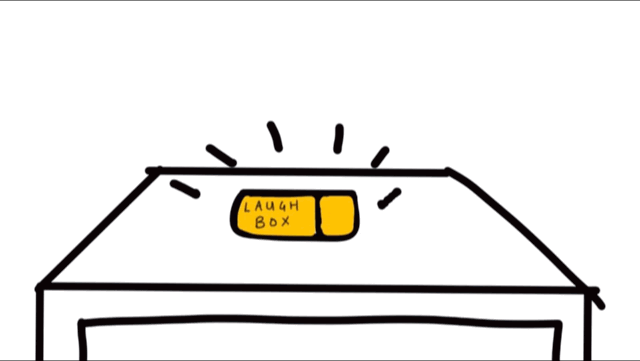 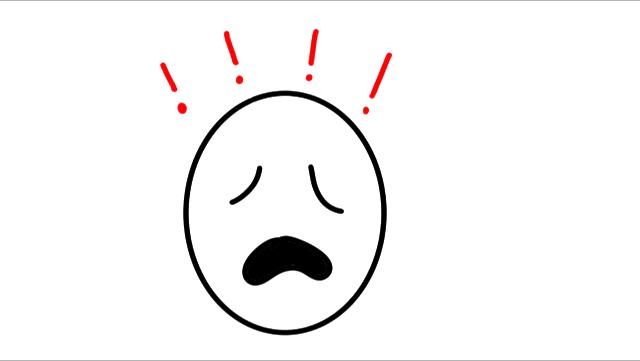 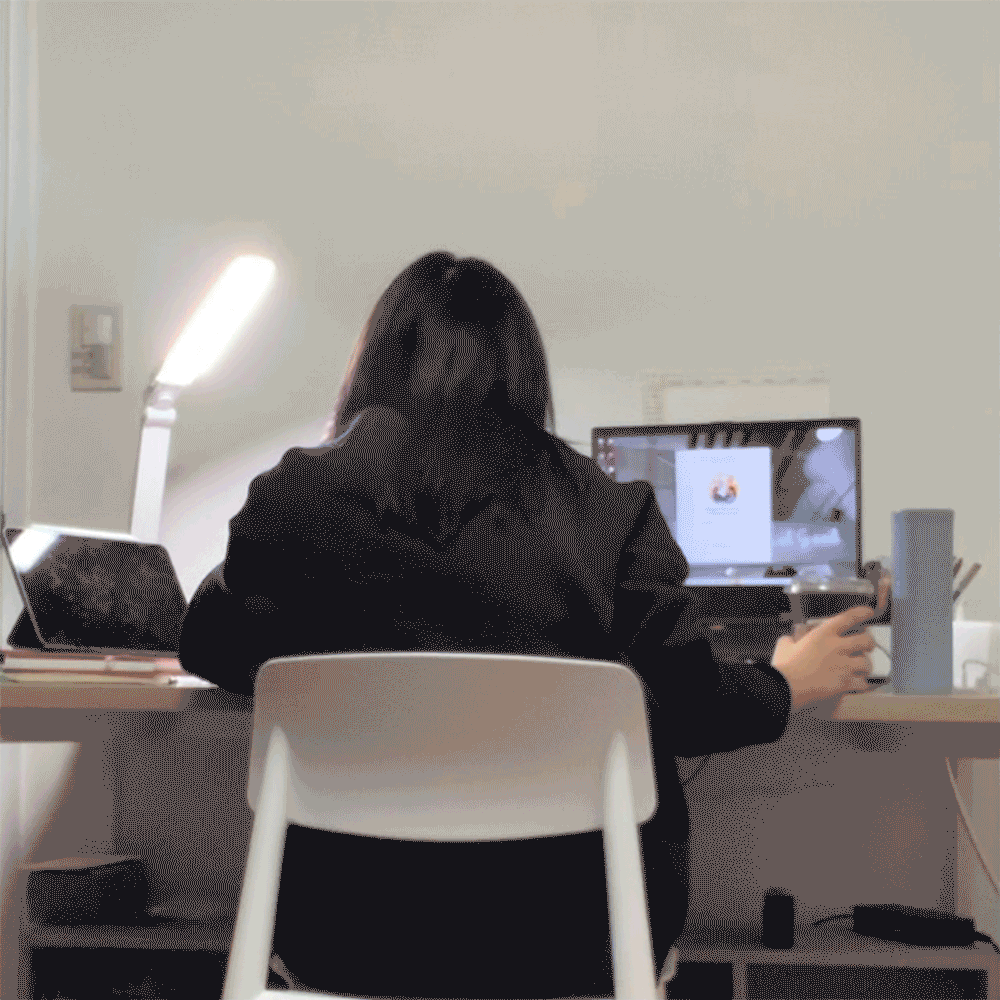 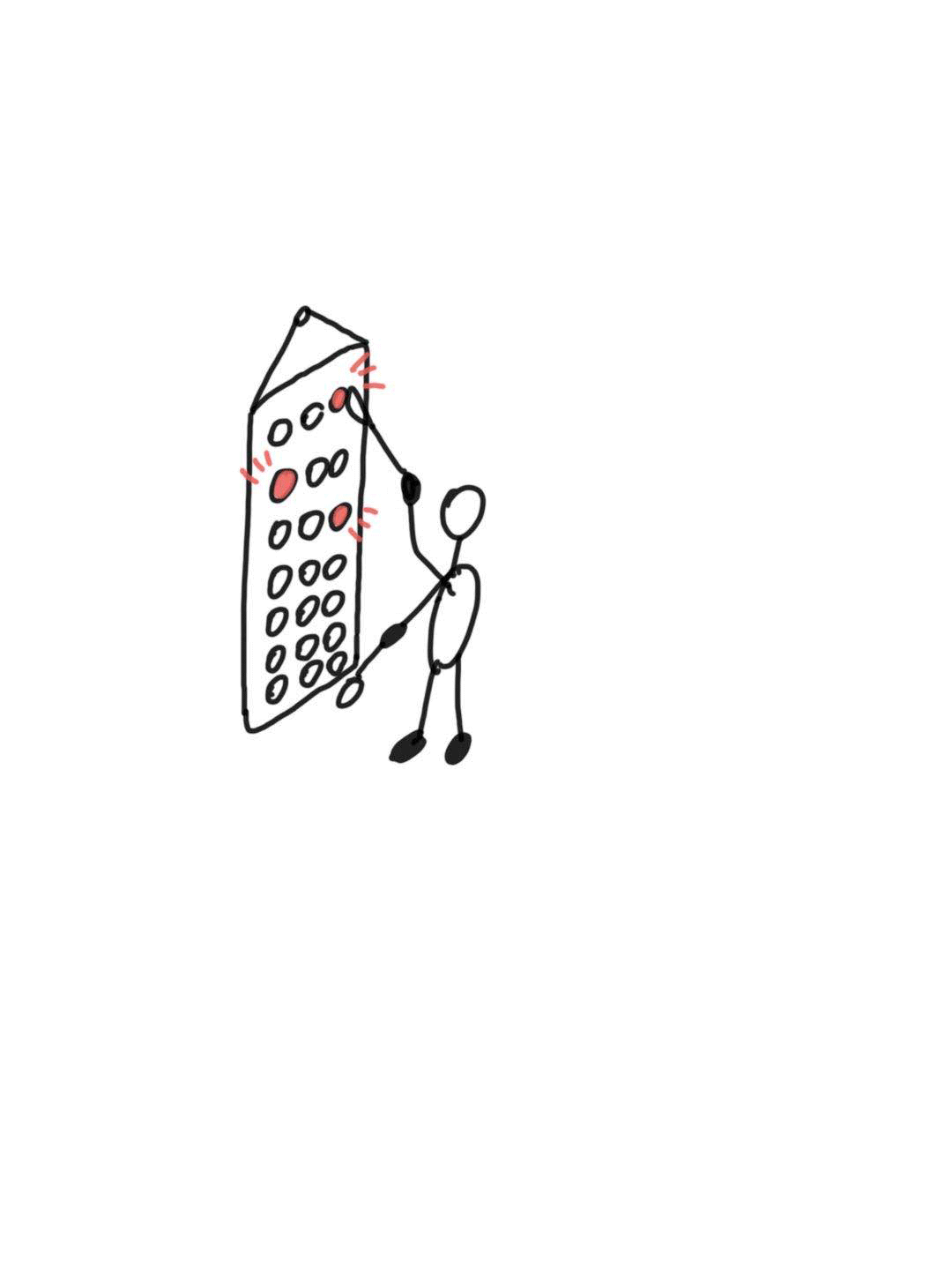 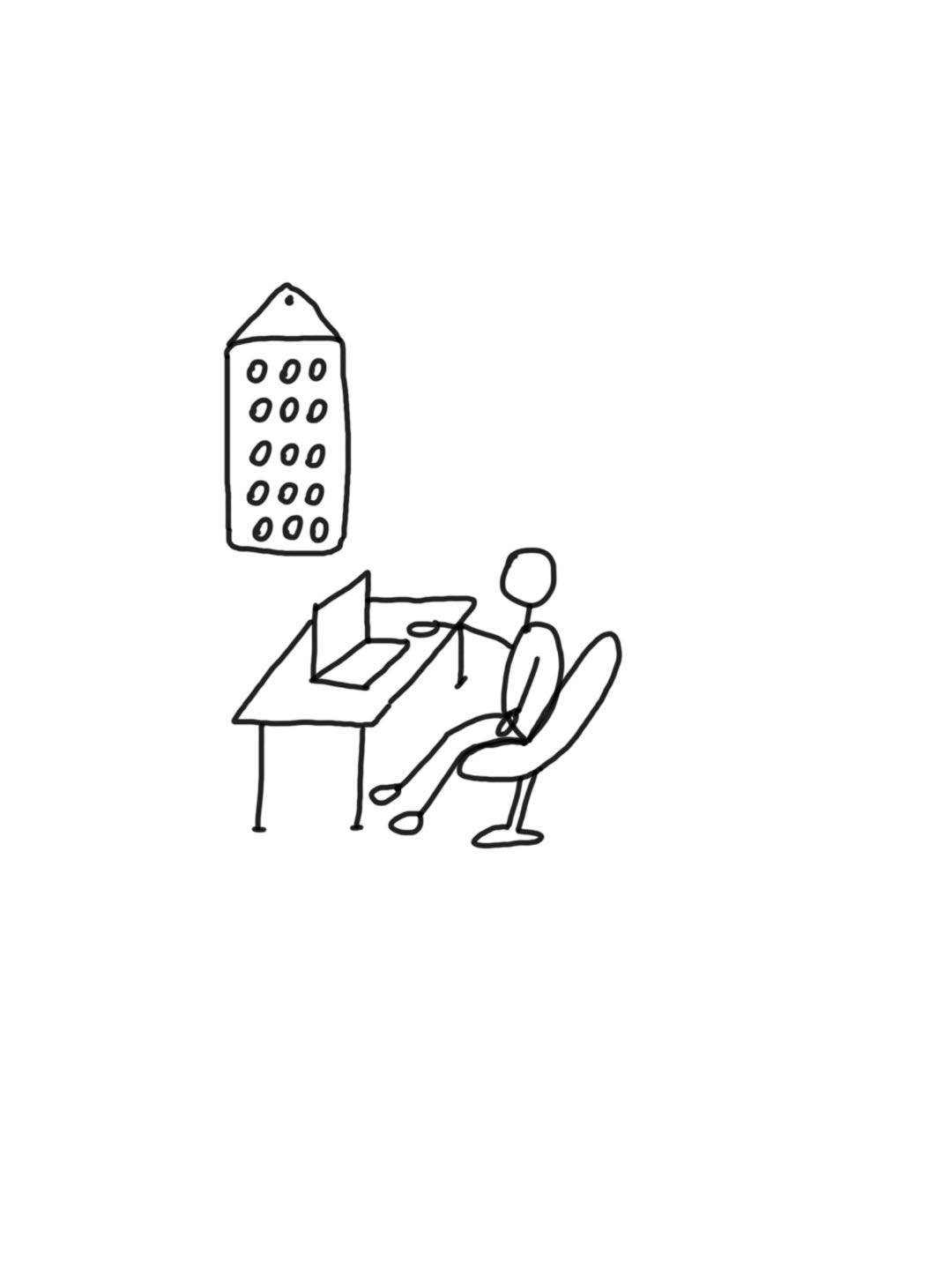 [ Role Playing]
http://www.youtube.com/watch?v=-GA7v9uRZsw
[ Design Iteration]
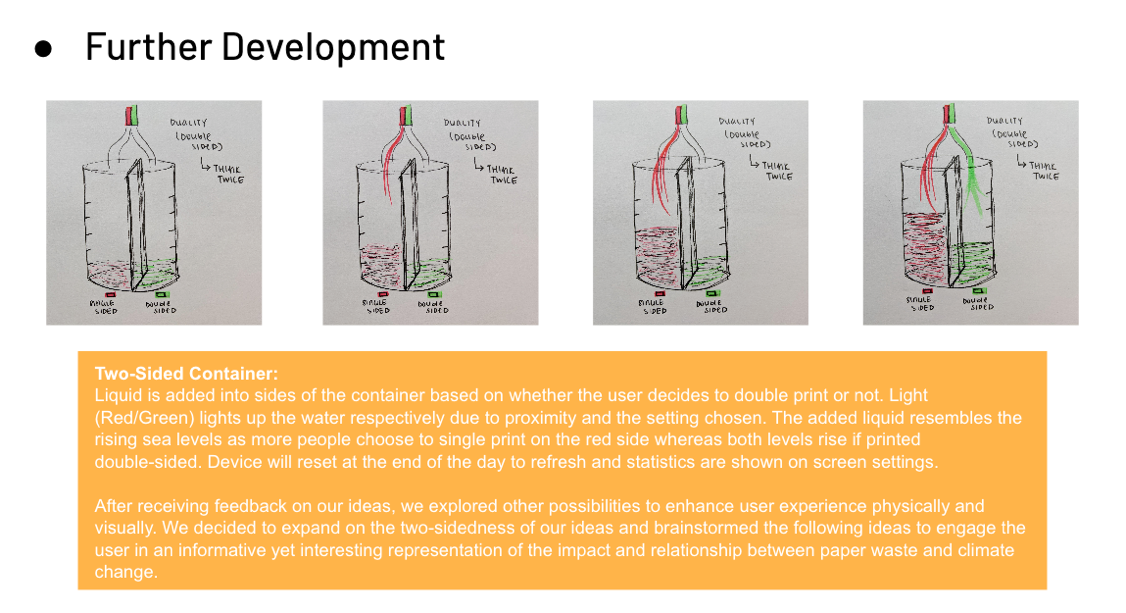